ПОРЯДОК РАБОТЫ С ПРЕТЕНЗИЯМИ И РЕКЛАМАЦИЯМИ
| 15 ноября 2018   | Москва  | Осипова Мария
Претензии  по количеству и качеству
01
02
Предъявление претензий
Оформление претензий
03
04
Обработка и рассмотрение претензий
l 2
l 3
Претензия относительно скрытых недостатков по количеству (недостача) и качеству (дефект упаковки, некондиционность)
Дефект упаковки
Полная или частичная потеря товарного вида
Брак, допущенный при производстве емкостей(отсутствие этикеток, защитной фольги, крышки или стопорного кольца, пломбы, неверная маркировка
Некондиционность
Значение одного или нескольких параметров(технических свойств)товара, отличается от значений заявленных  в  Декларации соответствия
Указанное несоответствие касается параметров, подлежащих обязательному определению согласно стандартам на производстве данного вида товара (заявленным международным стандартам (SAE, API и т.п.) или внутрифирменным стандартам, включая ТУ на продукцию, производимую на территории РФ) 
В результате такого несоответствия Товар становится негодным или ограниченно годным к использованию по прямому назначению
Недостача
Несоответствие количества емкостей, указанным в ТН
Несоответствие количества канистр в коробке
Несоответствие количества продукции в канистре/бочке более, чем на 0,8%
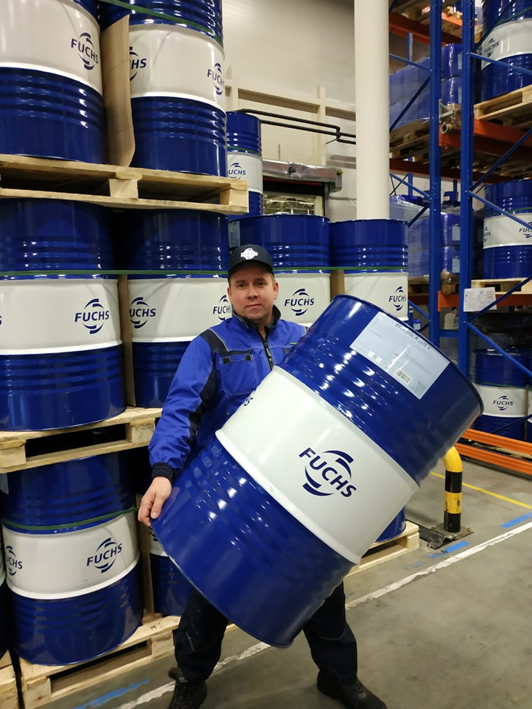 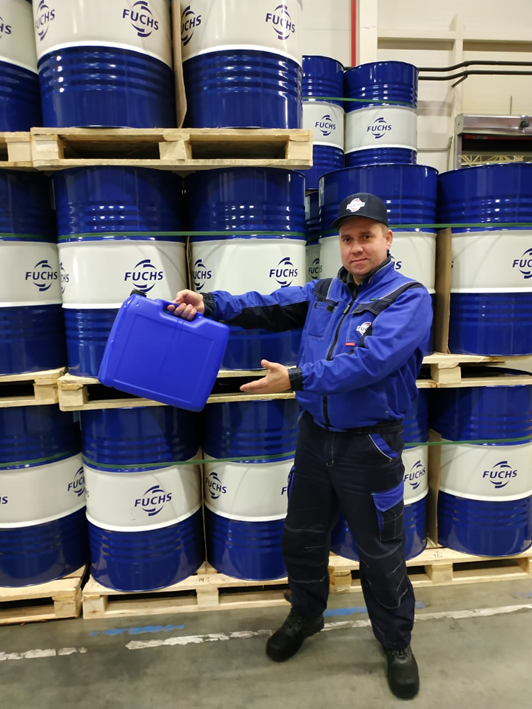 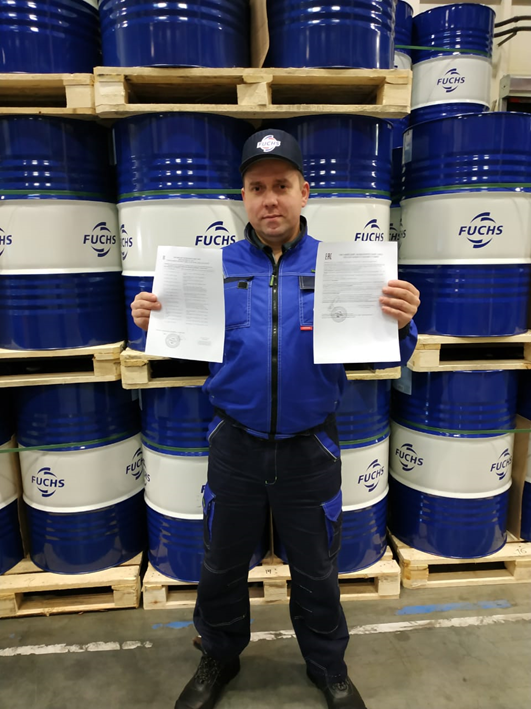 l 4
Оформление претензий по количеству и качеству
Претензия 
 составляется в произвольной форме:
1. в адрес КС 
2. со ссылками на соответствующие акты и сертификаты (номера, даты составления)
3. с формулированием конкретного пожелания/требования к Поставщику
4. на бланке предприятия, за подписью директора или иного уполномоченного лица (приложить заверенную копию доверенности) и подписью главного бухгалтера, заверяется печатью покупателя
Товарная накладная (торг-12)
Оригинал товарной накладной должен:
1.Содержать пометки о реальном количестве принятого товара
2. быть подписан в соответствии с требованиями поставщика
3. быть заверен печатью Покупателя
Акт (торг-2)
Акт составляется в произвольной форме/ торг-2, должен содержать:
1. Информацию об участниках, обстоятельствах и причине/поводе проведения проверки количества, качества или обнаружения скрытых недостатков (недостачи, дефектности упаковки)
2. краткое перечисление проблем (несоответствие количества, качества, скрытые недостатки) с указанием наименования продуктов и типа упаковки, партии товара, даты и времени фасовки, расхождений по количеству, проблем качества и скрытых недостатков, даты поставки, номера расходной накладной
3. наименование грузополучателя и перевозчика (данная информация должна указываться в актах по проверке количества и качества товара);
4. имена лиц, обнаруживших эти недостатки или присутствовавших при проведении проверки как представители независимых экспертных организаций (данная информация должна указываться в актах проверки скрытых недостатков);
5. подписи не менее трех уполномоченных лиц покупателя (включая, по возможности, представителей третьих, независимых организаций) с указанием их должностей;
6. печать предприятия.
l 5
Оформление претензий относительно скрытой недостачи и скрытых дефектов
Претензия 
 составляется в произвольной форме:
1. в адрес КС 
2. со ссылками на соответствующие акты и сертификаты (номера, даты составления)
3. с формулированием конкретного пожелания/требования к Поставщику
4. на бланке предприятия, за подписью директора или иного уполномоченного лица (приложить заверенную копию доверенности) и подписью главного бухгалтера, заверяется печатью покупателя
Акт (торг-2)
Акт составляется в произвольной форме/торг-2, должен содержать:
1. Информацию об участниках, обстоятельствах и причине/поводе проведения проверки количества, качества или обнаружения скрытых недостатков (недостачи, дефектности упаковки)
2. краткое перечисление проблем (несоответствие количества, качества, скрытые недостатки) с указанием наименования продуктов и типа упаковки, партии товара, даты и времени фасовки, расхождений по количеству, проблем качества и скрытых недостатков, даты поставки, номера расходной накладной
3. наименование грузополучателя и перевозчика (данная информация должна указываться в актах по проверке количества и качества товара);
4. имена лиц, обнаруживших эти недостатки или присутствовавших при проведении проверки как представители независимых экспертных организаций (данная информация должна указываться в актах проверки скрытых недостатков);
5. подписи не менее трех уполномоченных лиц покупателя (включая, по возможности, представителей третьих, независимых организаций) с указанием их должностей;
6. печать предприятия.
l 6
Оформление претензий по некондиционности(скрытые недостатки по качеству)
Претензия 
 составляется в произвольной форме:
1. в адрес КС 
2. со ссылками на соответствующие акты и сертификаты (номера, даты составления)
3. с формулированием конкретного пожелания/требования к Поставщику
4. на бланке предприятия, за подписью директора или иного уполномоченного лица (приложить заверенную копию доверенности) и подписью главного бухгалтера, заверяется печатью покупателя
Акт (торг-2)
Акт составляется в произвольной форме/торг-2, должен содержать:
1. Информацию об участниках, обстоятельствах и причине/поводе проведения проверки количества, качества или обнаружения скрытых недостатков (недостачи, дефектности упаковки)
2. краткое перечисление проблем (несоответствие количества, качества, скрытые недостатки) с указанием наименования продуктов и типа упаковки, партии товара, даты и времени фасовки, расхождений по количеству, проблем качества и скрытых недостатков, даты поставки, номера расходной накладной
3. наименование грузополучателя и перевозчика (данная информация должна указываться в актах по проверке количества и качества товара);
4. имена лиц, обнаруживших эти недостатки или присутствовавших при проведении проверки как представители независимых экспертных организаций (данная информация должна указываться в актах проверки скрытых недостатков);
5. подписи не менее трех уполномоченных лиц покупателя (включая, по возможности, представителей третьих, независимых организаций) с указанием их должностей;
6. печать предприятия.
Сертификат о проведении экспертизы по качеству товара
Сертификат о проведении экспертизы представляет из себя стандартный документ, подготовленный независимой экспертной организацией, уполномоченной Ростест РФ, и имеющей лицензию на проведение экспертизы качества Товара.
l 7
Предъявление претензий
l 8
Внимание! Претензии по количеству и качеству при самовывозе не принимаются!
l 9
Передача претензий ООО «ФУКС ОЙЛ»
l 10
Рассмотрение претензий
В случае невозможности выдержать сроки рассмотрения претензии специалист Клиентского сервиса  уведомляет Покупателя о переносе срока решения вопроса по претензии.
l 11
Закрытие претензии
l 12
Ваша претензия – это возможность совершенствовать качество нашего сервиса!
Спасибо за внимание!